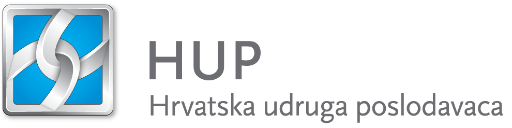 ICT sector 2008 - 2016
19. srpnja 2017.

Hrvoje Balen, dopredsjednik HUP ICT
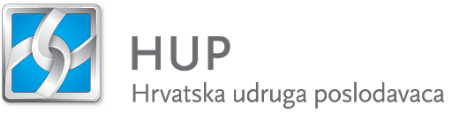 ICT sector
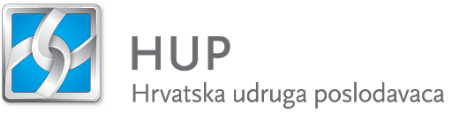 ICT sector – largest branches (HR)
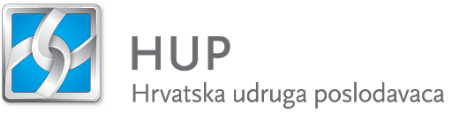 ICT sector Total
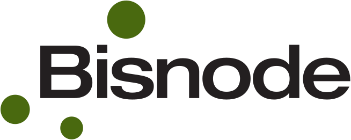 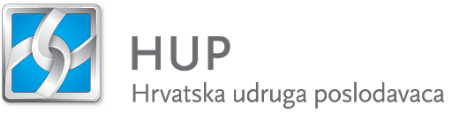 ICT sector Total
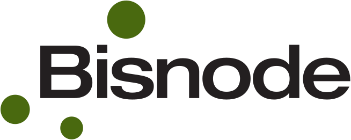 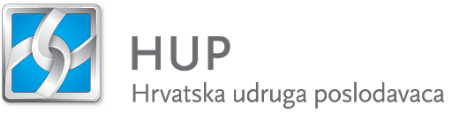 ICT sector Total
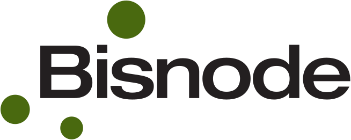 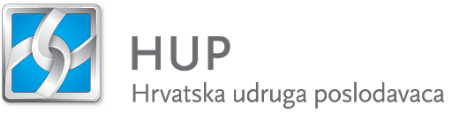 ICT sector Total
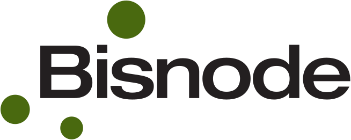 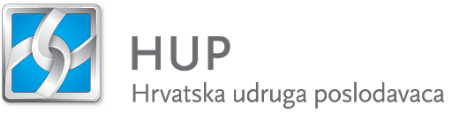 ICT sector Total
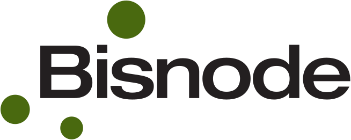 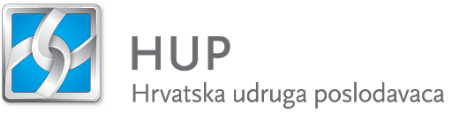 Telecommunications (61)
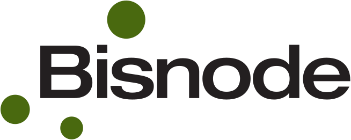 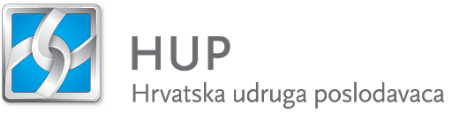 ICT manufacturing (26.2)
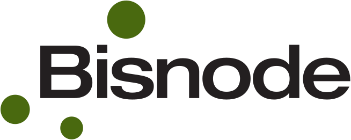 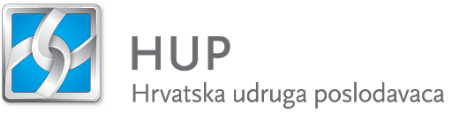 ICT manufacturing (26.3)
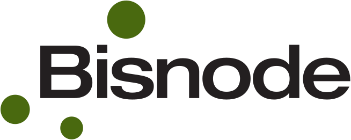 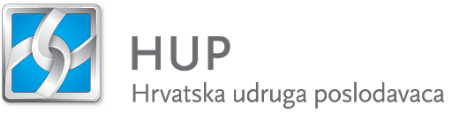 Software and IT services (62)
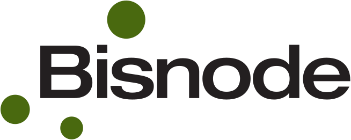 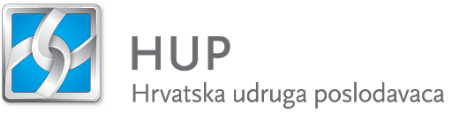 Software and IT services (62)
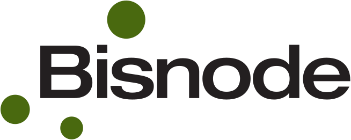 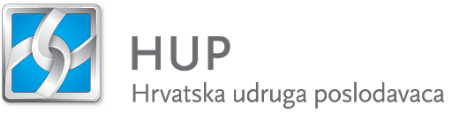 Software and IT services (62)
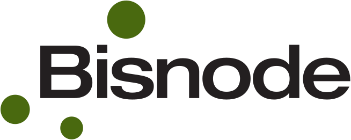 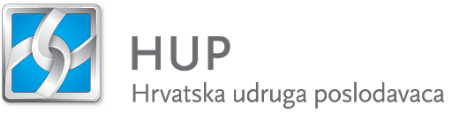 Software and IT services (62)
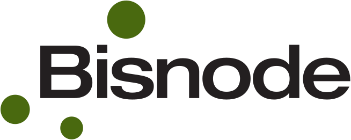 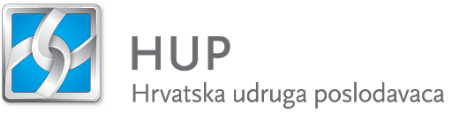 Pokretači industrijske strategije
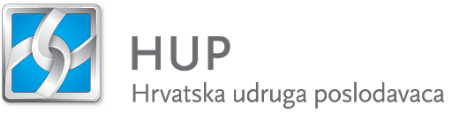 Pokretači industrijske strategije
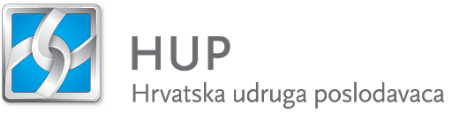 Pokretači industrijske strategije
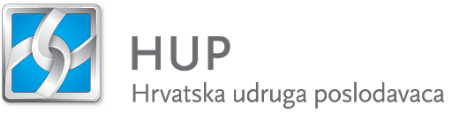 Important Figures 2008-2016
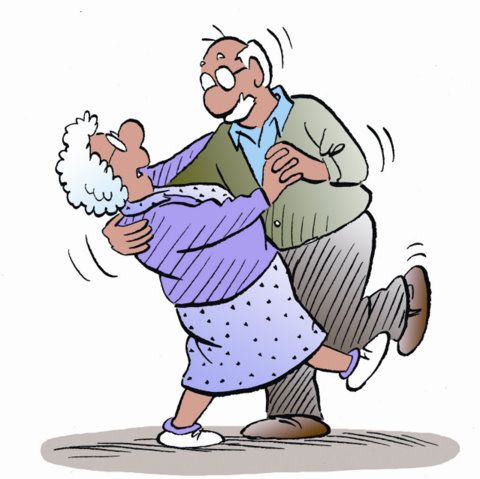 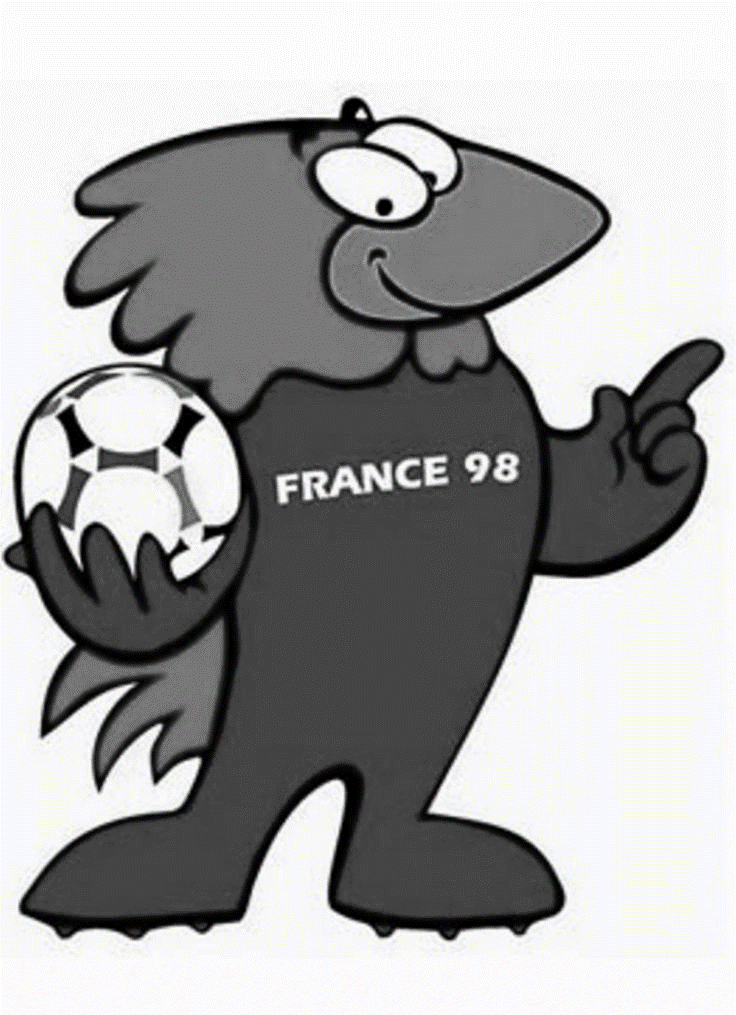 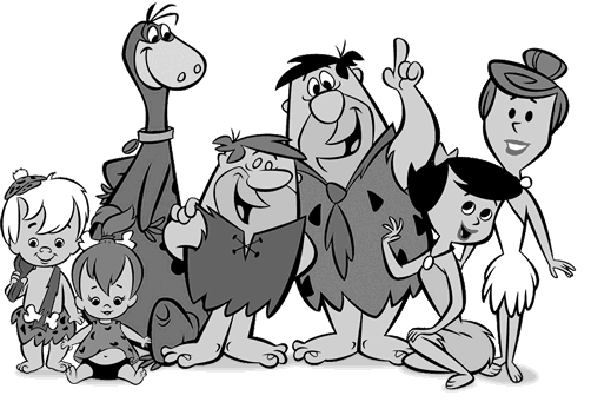 6.200
New Jobs
42
Billion Kn
66
Billion Kn
Extra Employment
Export
Added Value
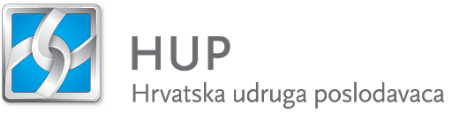 Simulacija rasta